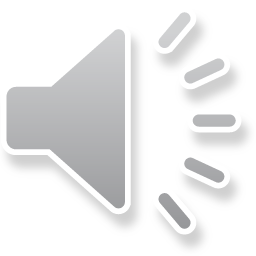 M4 U5 theme park
作者：陈丽君
单位：华南师范大学外国语言文化学院
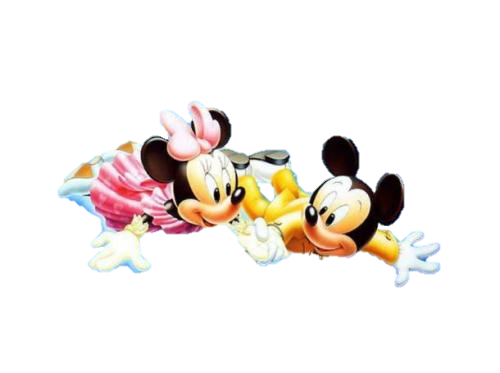 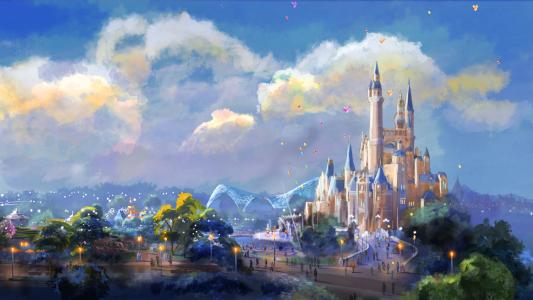 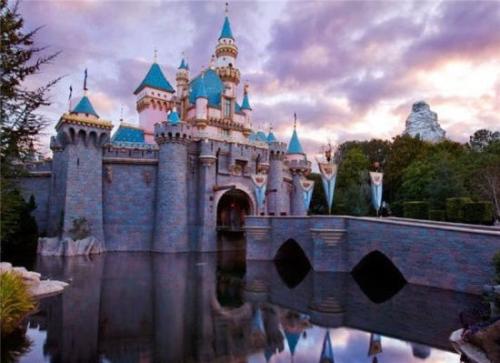 I can show you the world
           Shining, shimmering, splendid
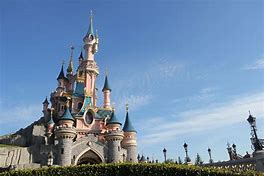 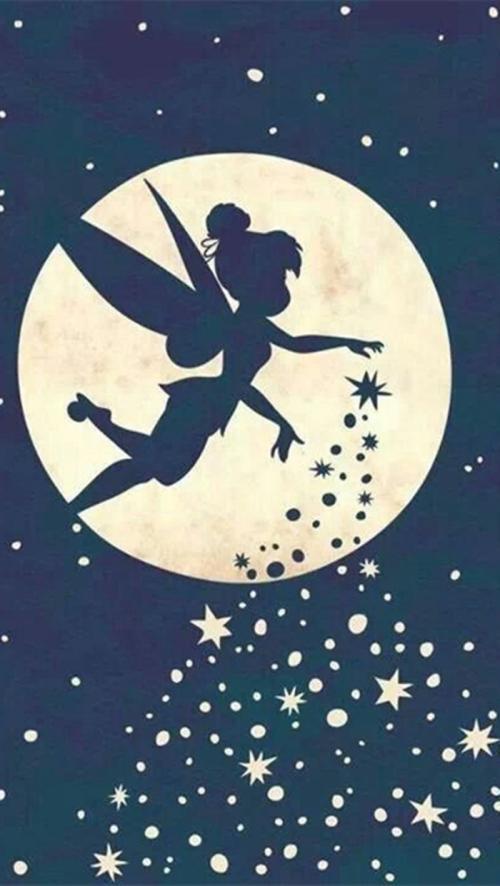 Tell me, princess, now when did
You last let your heart decide?
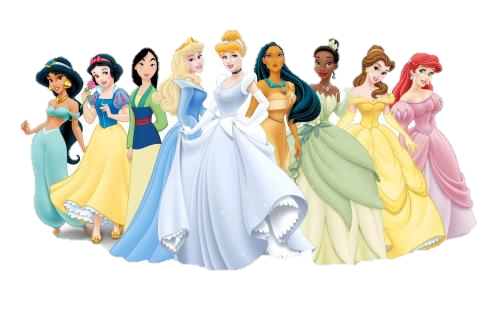 I can open your eyes
Take you wonder by wonder
Over, sideways and under
On a magic carpet ride
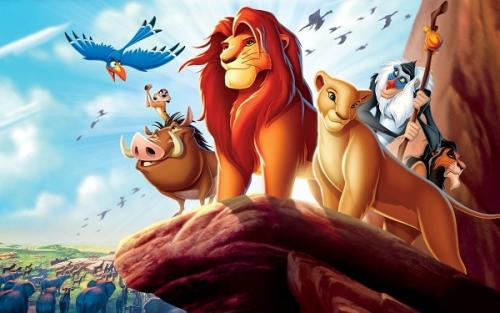 A whole new world
A new fantastic point of view
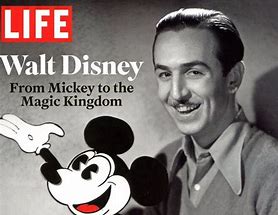 No one to tell us no or where to go,
Or say we're only dreaming
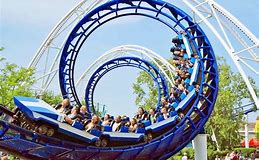 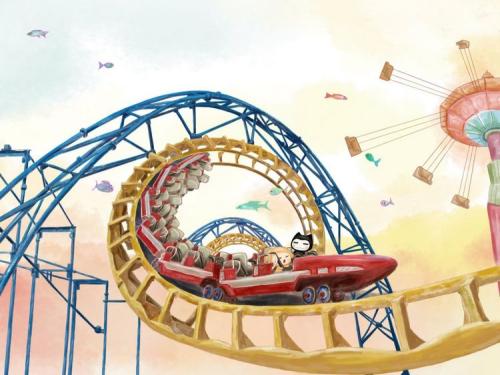 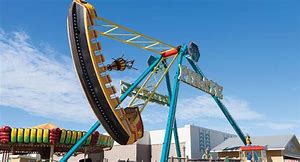 A whole new world
A dazzling place 
I never knew
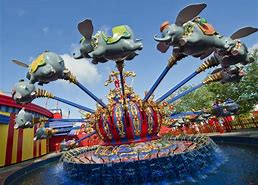 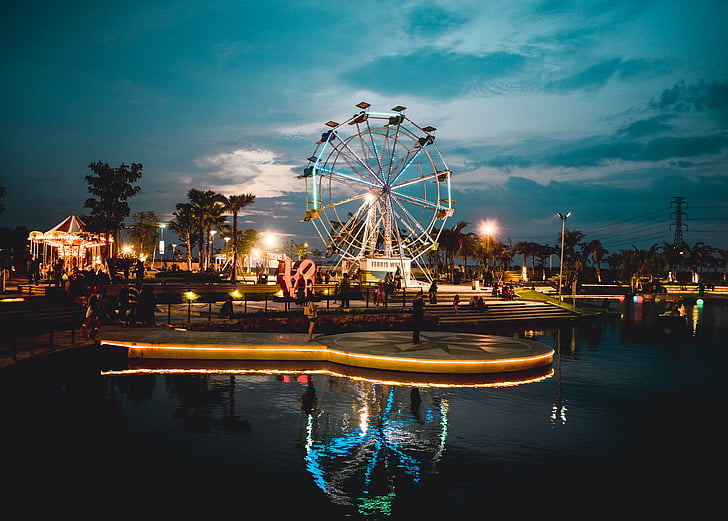 But when I'm way up here
It's crystal clear
that now I'm in a whole new world with you
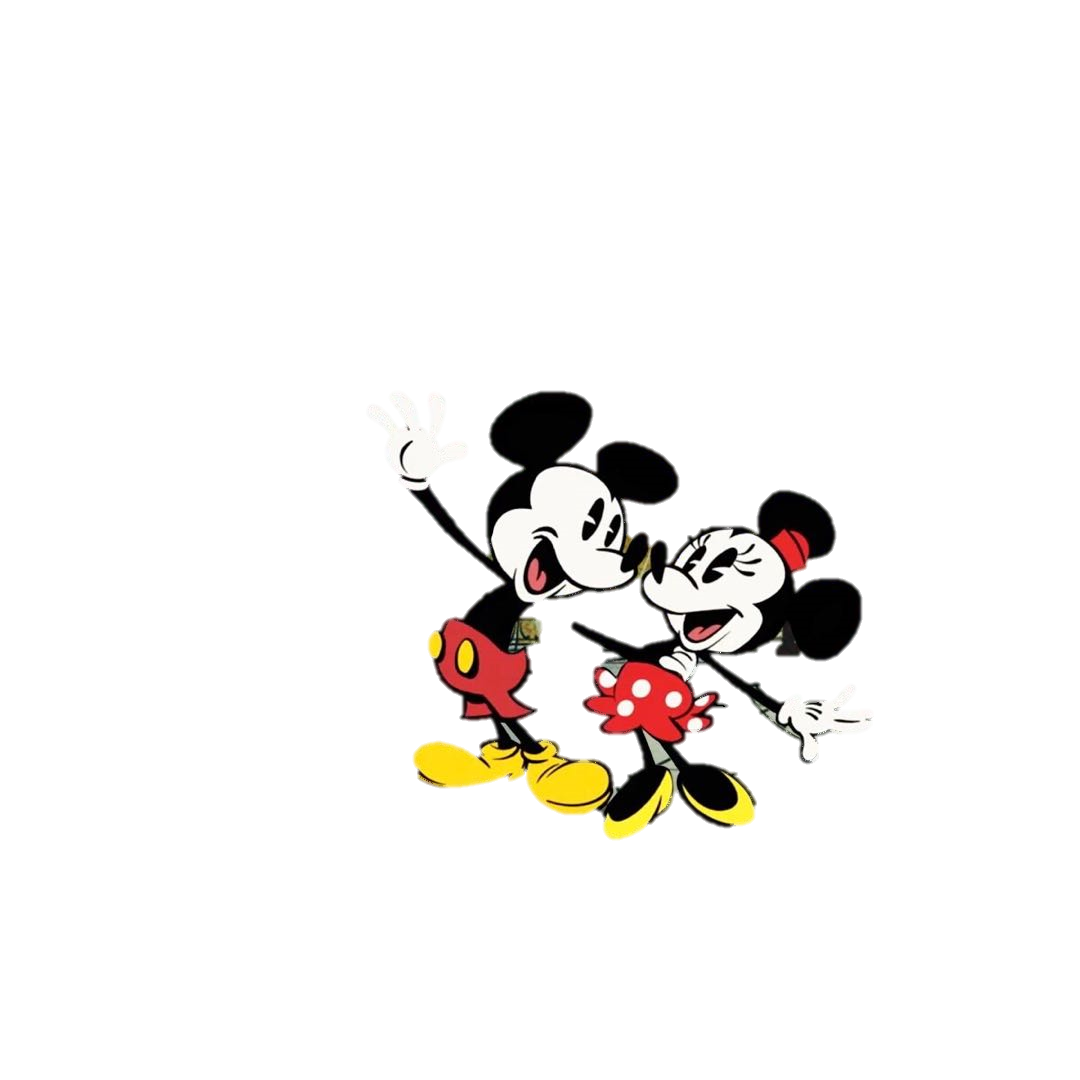 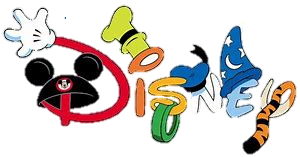 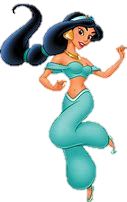 Unbelievable sights
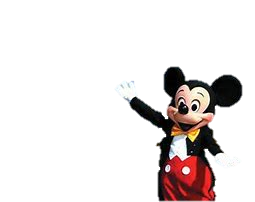 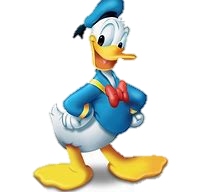 Indescribable feeling
Soaring, tumbling, freewheeling
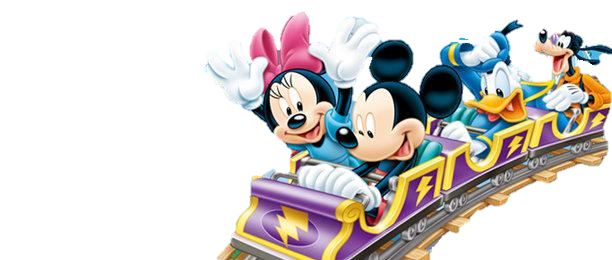 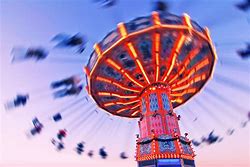 Through an endless diamond sky
A whole new world
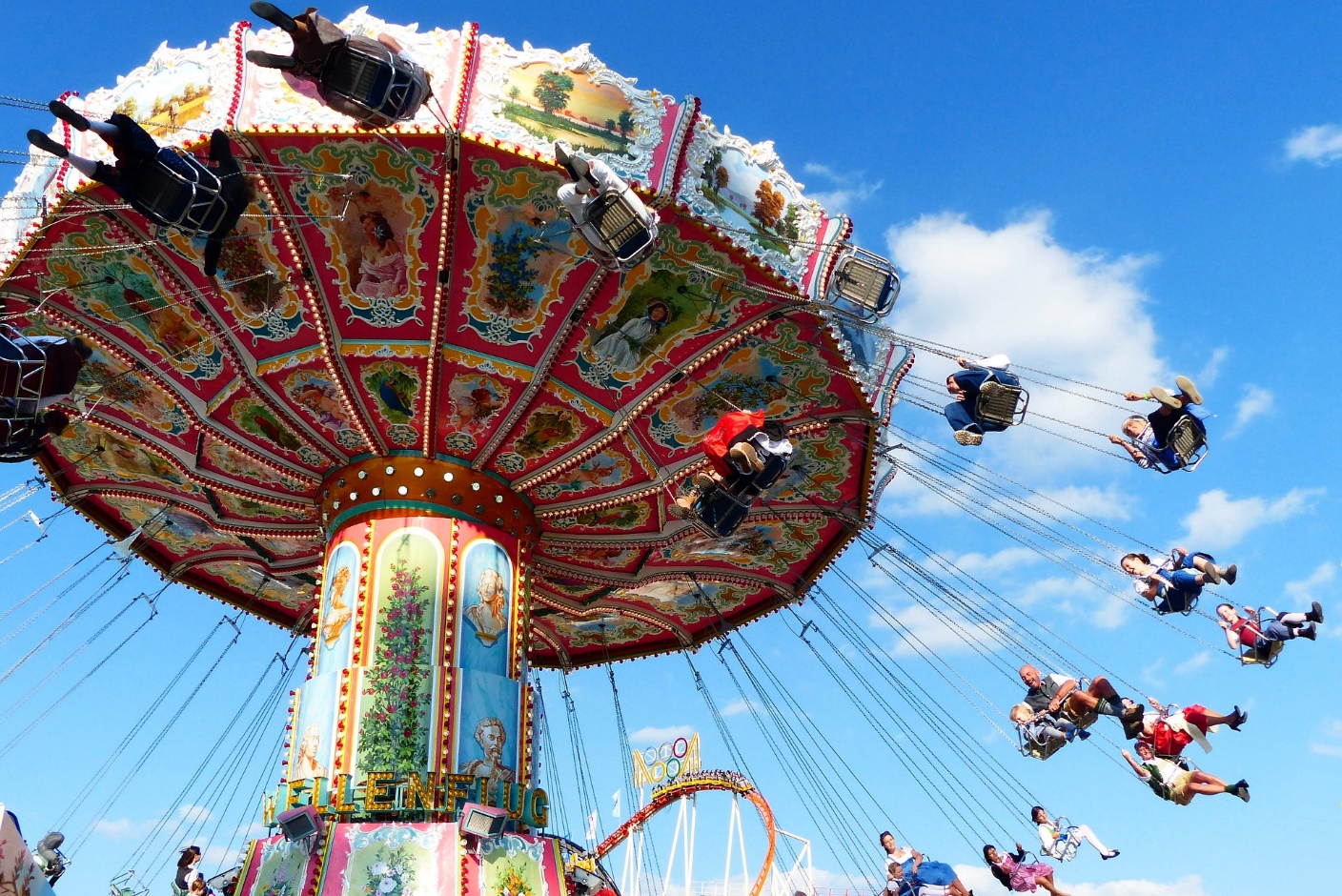 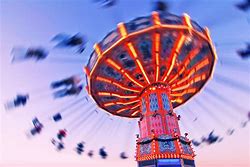 Don't you dare close your eyes

A hundred thousand things to see
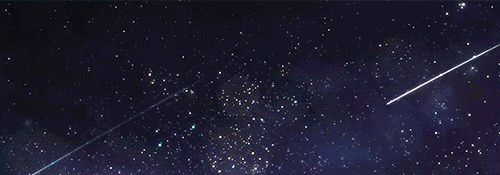 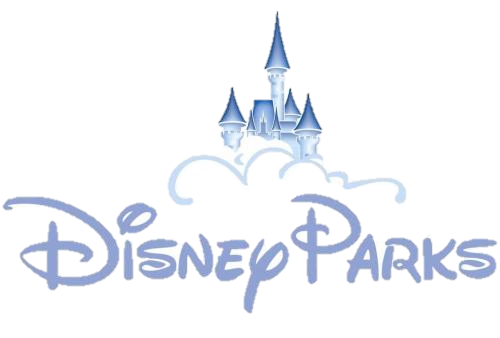 I'm like a shooting star

I've come so far
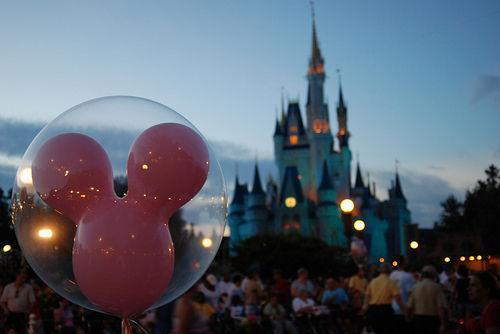 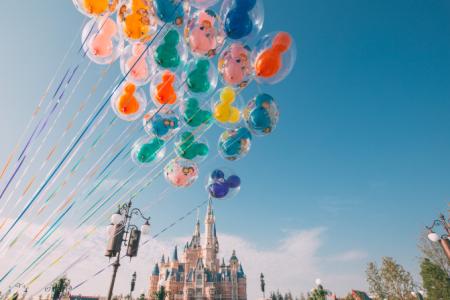 I can't go back to where 
I used to be
A whole new world
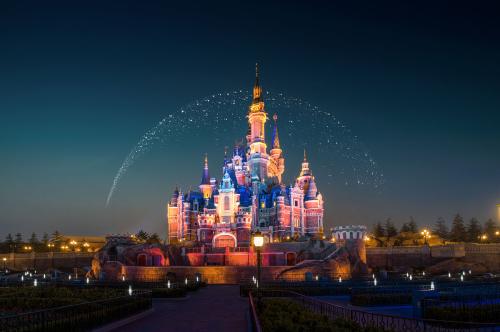